Мониторинг  как средство повышения качества обучения
Выступление на педсовете
Смирнова Н.Н.
Результаты ЕГЭ и ГИА за прошлые годы
Учебная деятельность по подготовке к ЕГЭ реализуется через:
урочную систему
внеурочную работу (индивидуальные и групповые консультации)
Система работы по подготовке к ЕГЭ
1. Знакомство с демоверсией работы
2. Диагностическая работа.
Поэлементный анализ
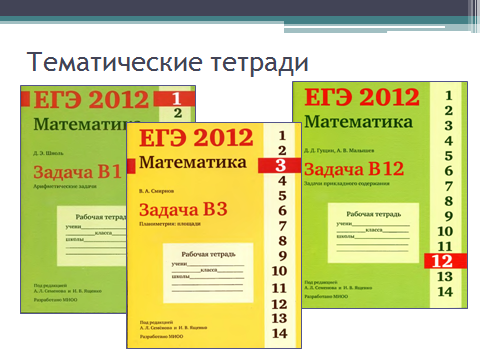 Изучение сайтов по подготовке к экзамену.
www.ege.edu.ru – портал поддержки ЕГЭ, где размещена вся основная информация о ЕГЭ
www.mioo.ru – сайт Московского института открытого образования, где действует система прямых ссылок на наиболее важные страницы портала поддержки
Открытый банк заданий ЕГЭ по математике (http://mathege.ru).
Официальный сайт ФИПИ (http://fipi.ru/).
Мониторинг качества обучения
Индивидуальная диагностическая карта
Формы работы.
1.Работа в парах
2.Работа на «+»
3.Работа в группах по уровню подготовки
4. Дифференцированная работа: сначала выполни работу на «3», затем получи на «4-5»
5.Интернет- кабинет.
Уделяю внимание:
самоконтролю времени, работаем на скорость.
анализу текста, что легко, что трудно
с помощью логического мышления догадываемся, по какой теме задание, что я знаю по этой теме
маленькие хитрости
Проблемы
Устный счет
Калькуляторы
Домашние задания
Слушаю, но не слышу
Работа с родителями
Информирование о результатах диагностических работ
Информирование о выполнении домашних заданий
Информирование о посещении консультаций